Operations/Construction/Projects/Planning Update
Duluth International Airport:

Joint Airport Zoning Board – Board of Adjustments DAA Nominee
Air Traffic Control Tower Update

Sky Harbor Airport:

New General Aviation Terminal Construction Update
New Snow Removal Equipment Building Construction Update
ATCT Preliminary Site Layout
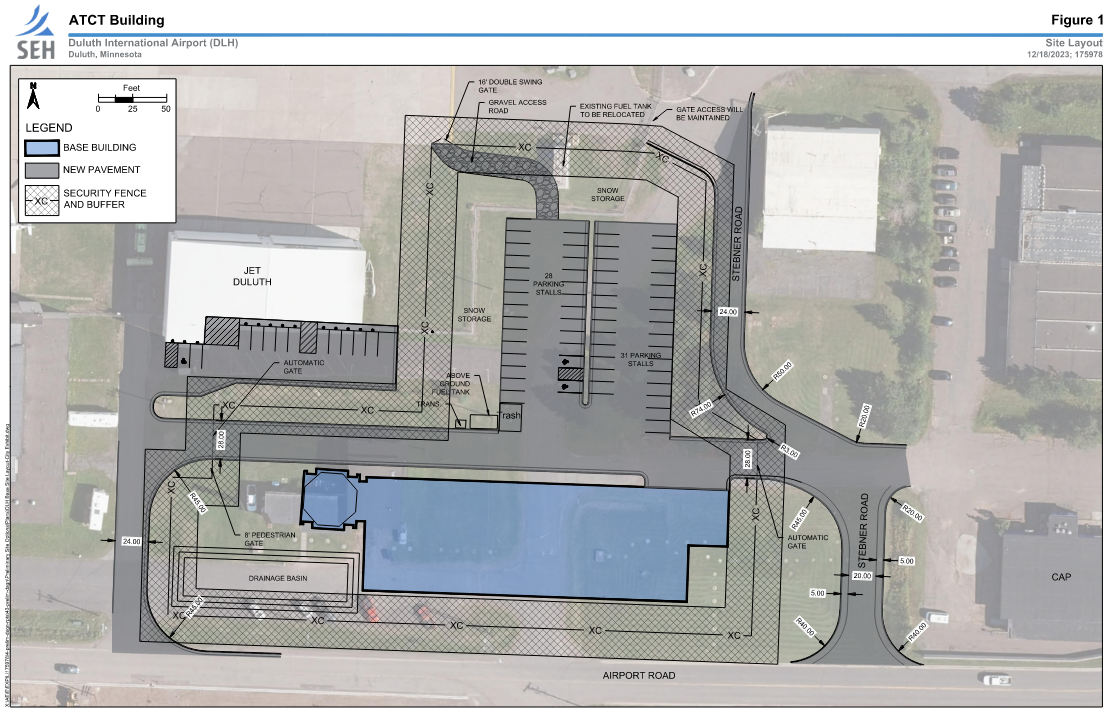 Buildings to be removed prior to construction of new ATCT

Infrastructure to be relocated prior to construction of new ATCT
DHL Building
Hermantown Hydraulics
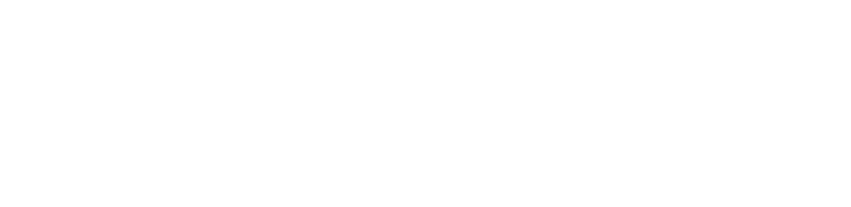 Impacts to Future Airport Development
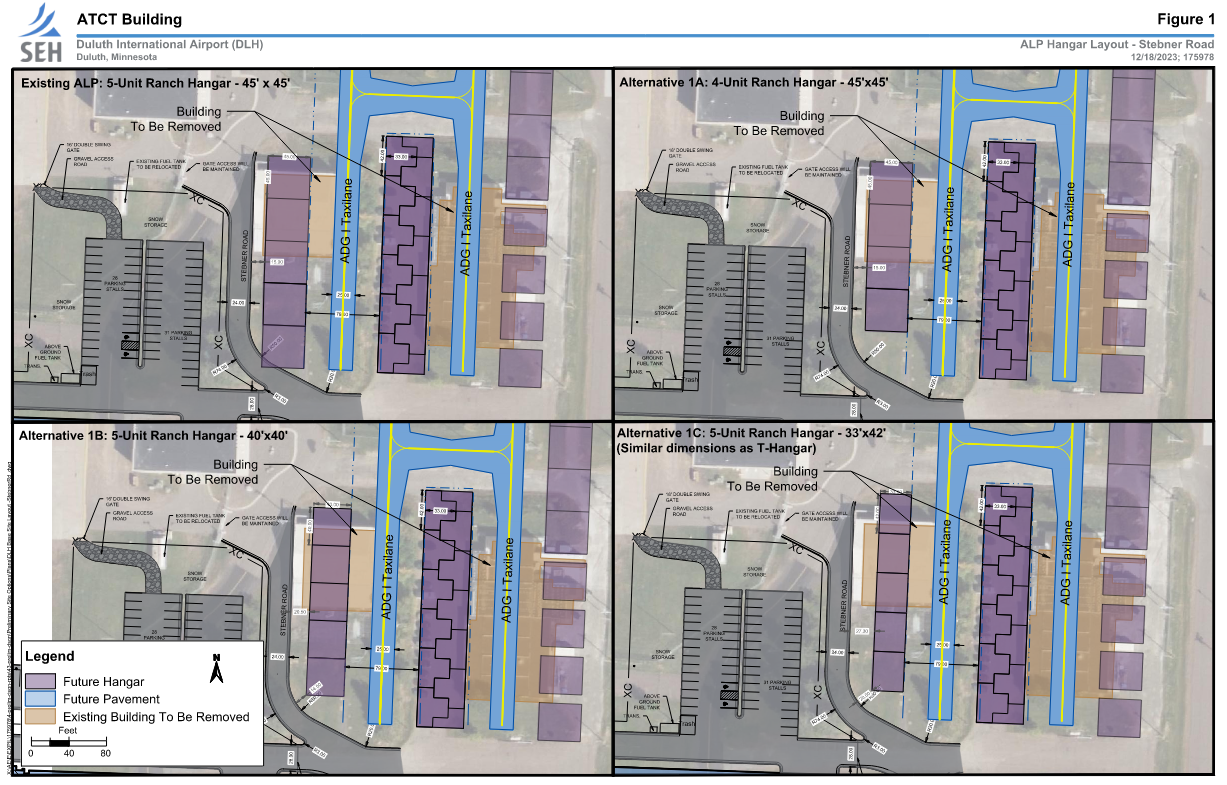 Conflict Area